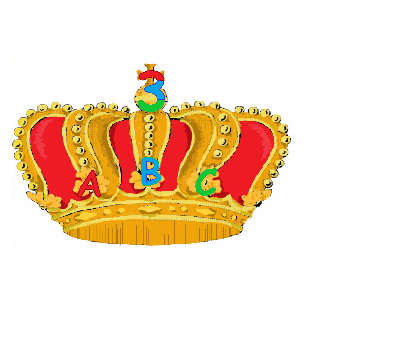 THE ABC KING’Scooperativaa2@gmail.com
Ref.010
Ref. 001
Ref.009
Ref. 004
Ref. 007
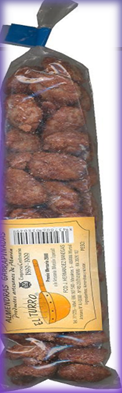 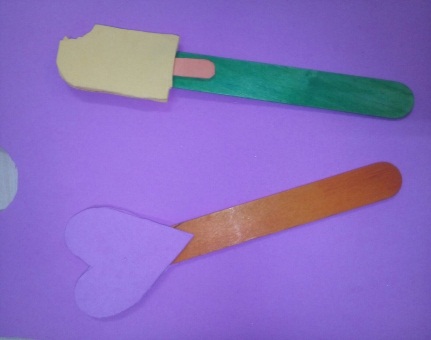 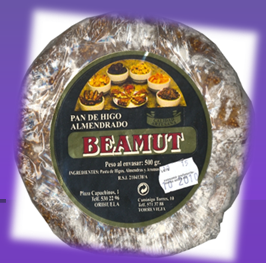 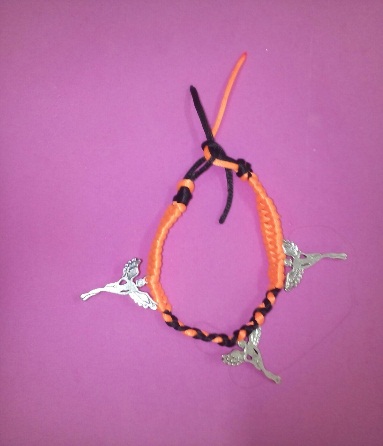 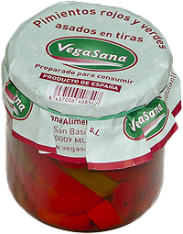 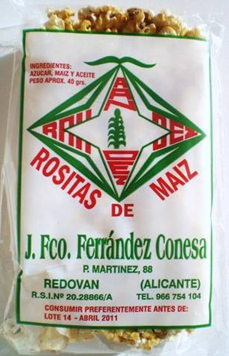 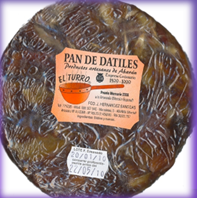 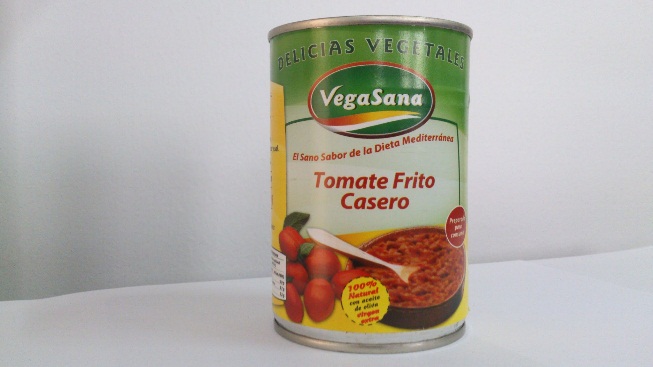 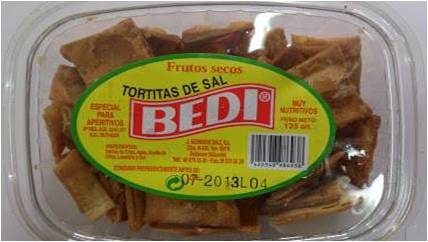 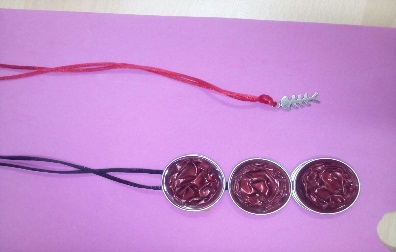 Ref. 002
Ref. 008
Ref.005
Ref. 003
Ref. 006
IES EL PALMERAL
Avda Doctor Rogel 28 Cp:03300 Orihuela (Alicante)
Almendras garrapiñadas
Ref. 001
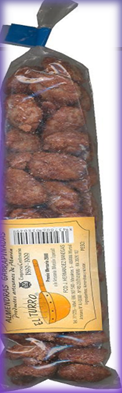 Es un  alimento  hecho con azúcar y una
 base caramelizada por encima. Tiene un
 sabor dulce y agradable que se envasa en
 una bolsa de plástico y una pegatina con
 los ingredientes y todas sus cualidades,
 tenemos muy buenas referencias de este
 producto

                                           100 gramos
                                    1´50 € = 1 unidad
                             10´50 € = 10 unidades
Ref.002
ROSITAS
DESCRIPCIÓN
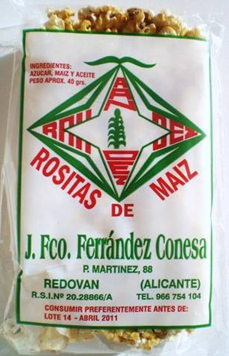 Son una masa de hojaldre enroscada en forma de rosa.
Se les puede echar: azúcar por encima, manzana, bacón, jamón york, etc.
Se elaboran con maíz asado caramelizado.
Precio: 0,50cent 
Peso: 40gramos
k
TOMATE FRITO
REF.003
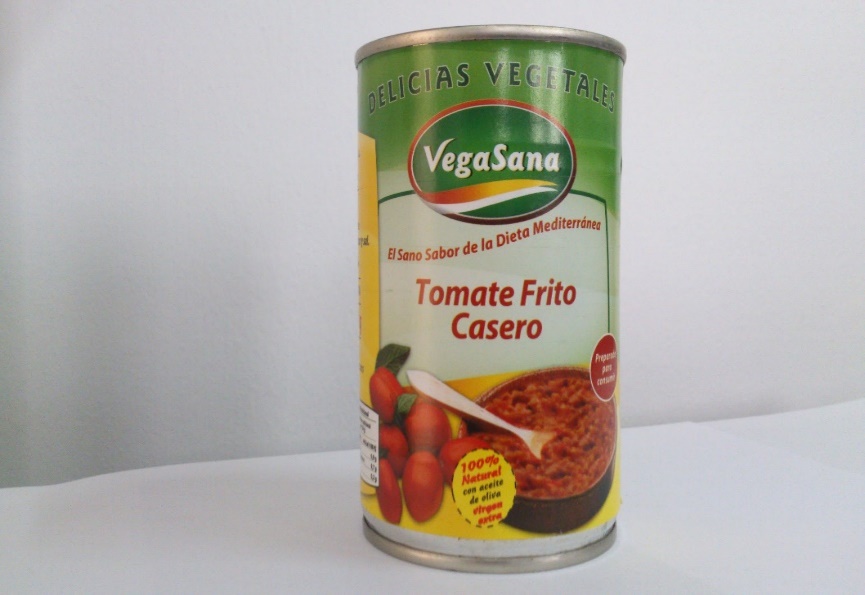 Es 100 % natural y artesano, está fabricado en España.
No contiene pepitas y el aceite es de oliva virgen. 
Tiene un sabor dulce con un puntito de sal.
Contiene: 300 g
1U: 1 € 
5U: 4,20 €
Pan de higo
Ref. 004
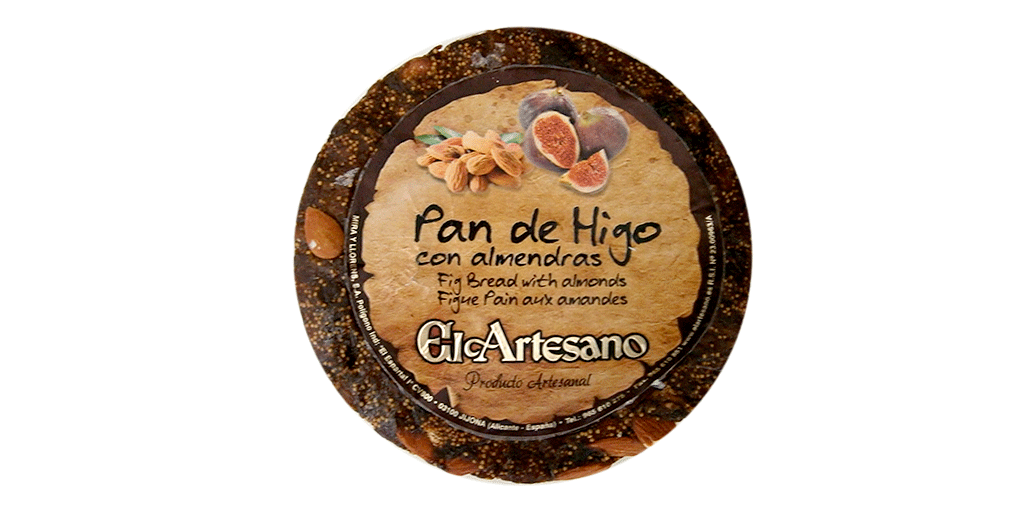 INGREDIENTES
Higos, Almendras crudas, Ralladura de naranja, Anís, Agua, Miel, Clavos de especia, Harina, Canela.
Sobre su aporte nutricional, los higos aportan una buena cantidad de vitaminas y minerales, entre las que podemos mencionar vitaminas del grupo B muy beneficiosas para la salud de nuestro sistema nervioso. También es una fruta muy rica en azúcares, de ahí que sea un alimento ideal para esta época del año porque nos aporta la energía que necesitamos cuando tendemos a sentirnos muy débiles o sin fuerzas.
2€ 250 G
Pan de dátil
Ref. 005
INGREDIENTES
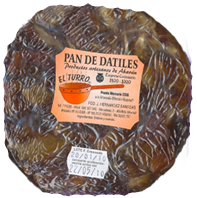 Harina, canela, 1 clavo triturado, nuez moscada rallada, extracto de vainilla, harina de repostería, leche, levadura, azúcar moreno, mantequilla, dátiles, huevos, nueces peladas y una pizca de sal.
Está elaborado artesanalmente con el máximo cuidado para alcanzar la perfección. Sólo nueces de la más alta calidad y dátiles desecados son empleados en su fabricación.
Su sabor rico, de tonos agridulces, lo hace perfecto para combinar con quesos de oveja curados o viejos y vinos blancos jóvenes o vinos tintos con cuerpo.
2€ 250 G
Ref.006
TORTITAS DE SAL.
Pan tostado con sal cortado a cuadraditos, crujientes y fritas con aceite de oliva. Envasadas en un tupper de plástico, envasado al vacío y se conservan muy bien ya que se puede abrir y cerrar todas las veces que se quiera.
125g. 1U:1  5:4.60
Ref.007
ESCALIVADA
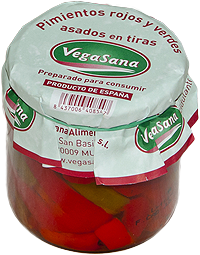 La escalivada es un plato típico de Cataluña, Valencia, Murcia y Aragón que consta de verduras asadas: berenjena, pimiento, cebolla y tomate. Su nombre proviene del verbo catalán escalivar que significa ‘asar al rescoldo’ y del sustantivo catalán caliu, rescoldo, y tiene su origen en las comunidades rurales. También se denomina espencat, sobre todo al añadirle bacalao. Es un plato bajo en calorías y de alto contenido en fibra.
Peso: 300g                                                                             Precio u: 2€
COLLARES
Ref.008
Collares artesanales hechos a mano con distintos tipos de hilos y abalorios. Se aceptan pedidos al gusto del consumidor.
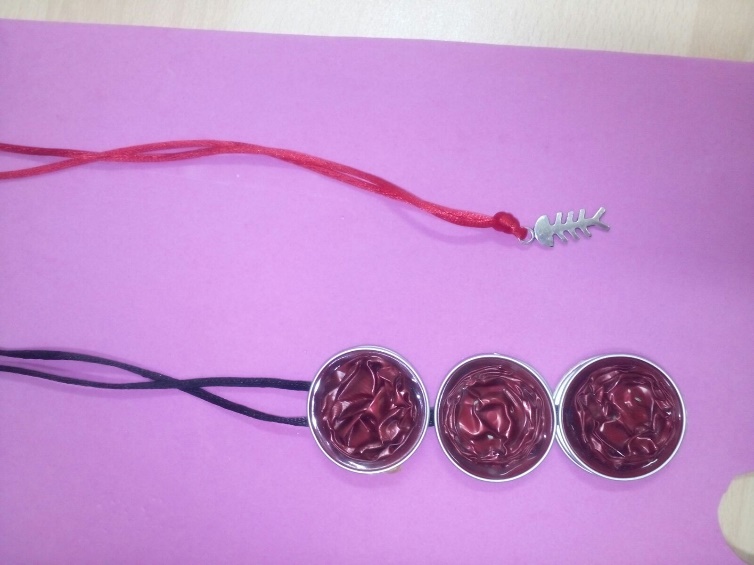 1 UD: 1 €
PULSERAS
Ref. 009
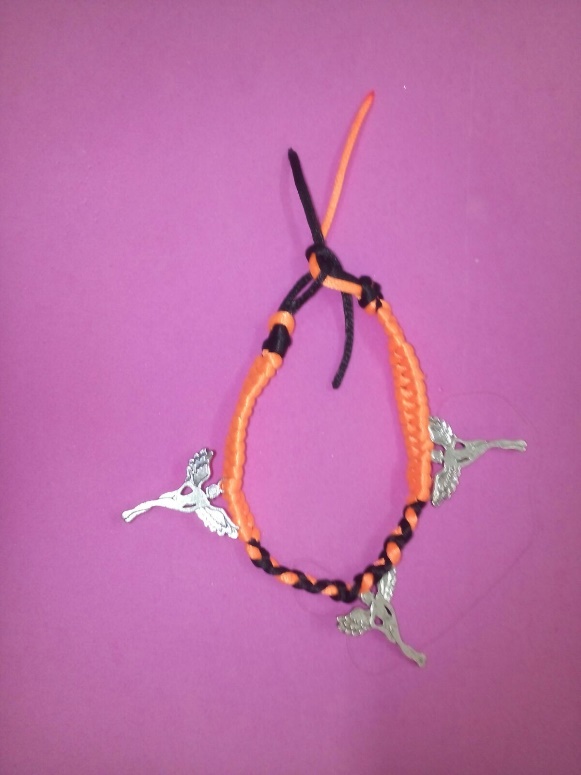 Pulseras hechas a mano con distintos accesorios. Perfectas para decorar  tus manos.
1UD: 0.50€
REF. 010
PUNTOS DE LECTURA
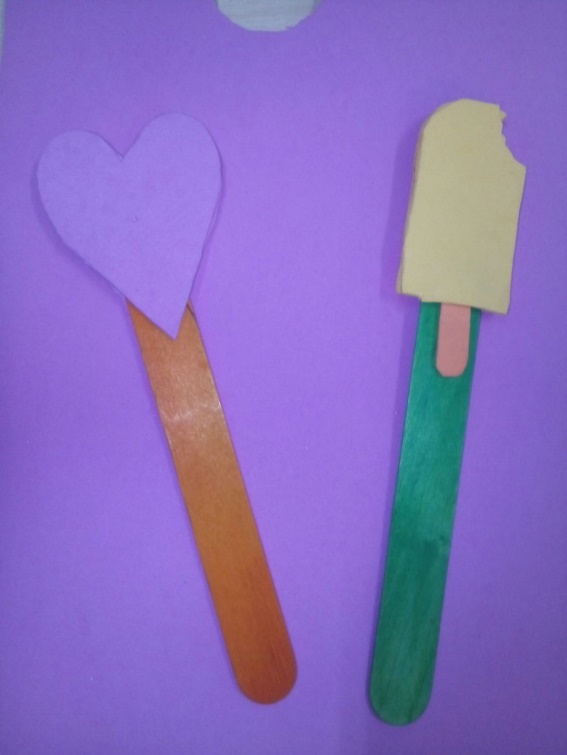 Si te gusta leer te ofrecemos unos bonitos puntos de lectura de diversos colores. Palo de color y diferentes formas de goma-eva para elegir.
1UD: 1€